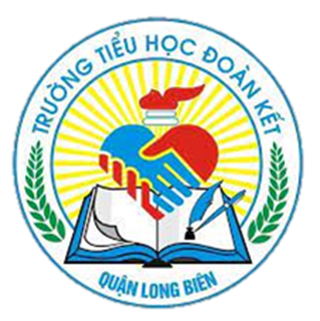 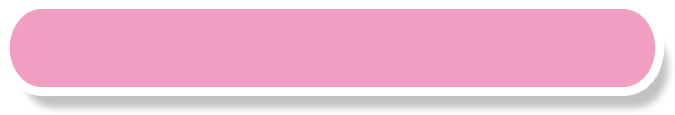 TRƯỜNG TIỂU HỌC ĐOÀN KẾT
CHÀO MỪNG CÁC CON ĐẾN VỚI TIẾT HỌC
GV: Nguyễn Thị Thu Hường
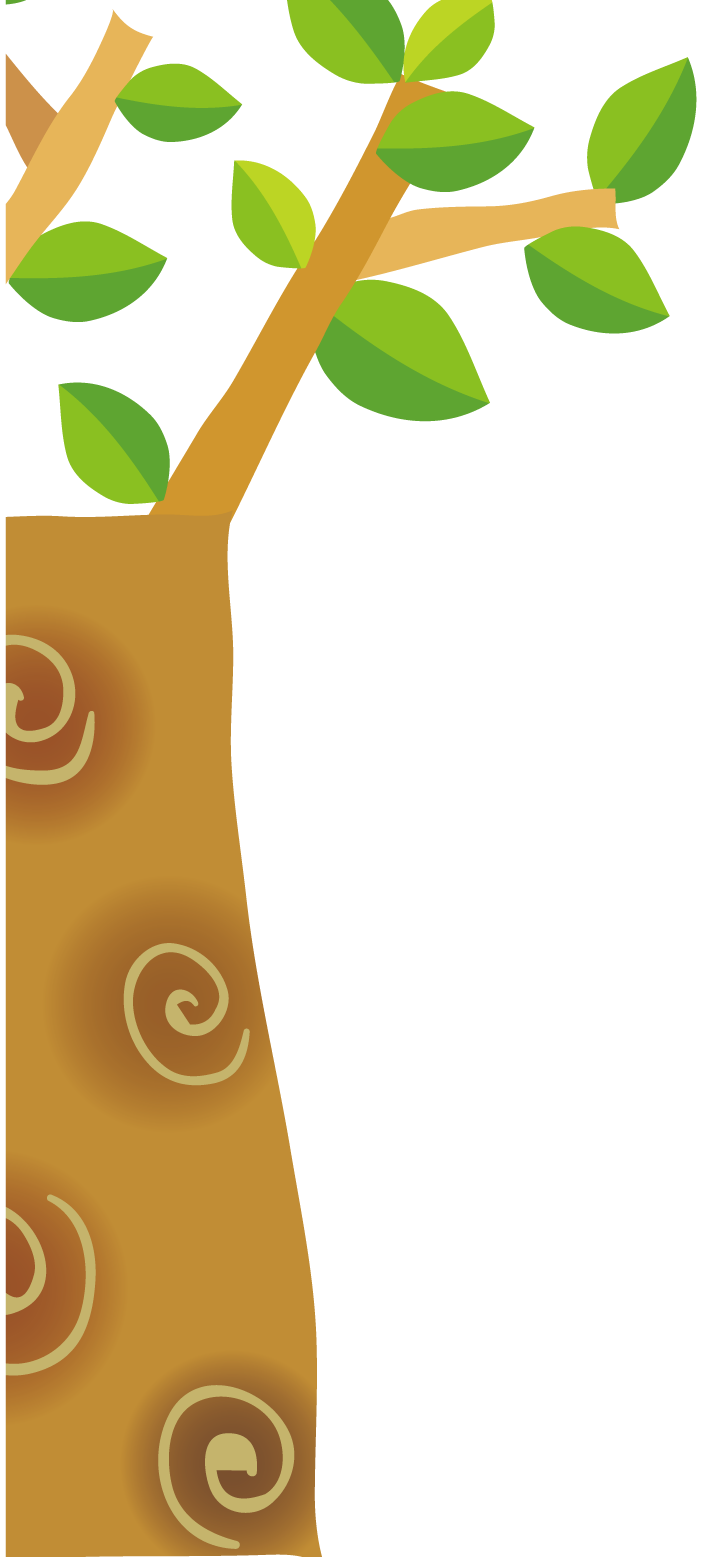 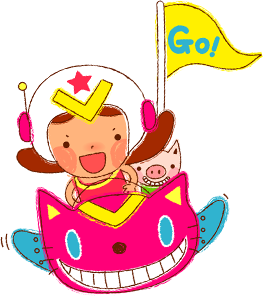 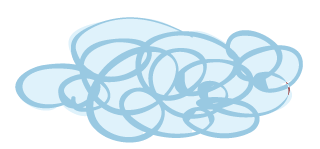 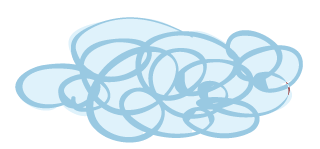 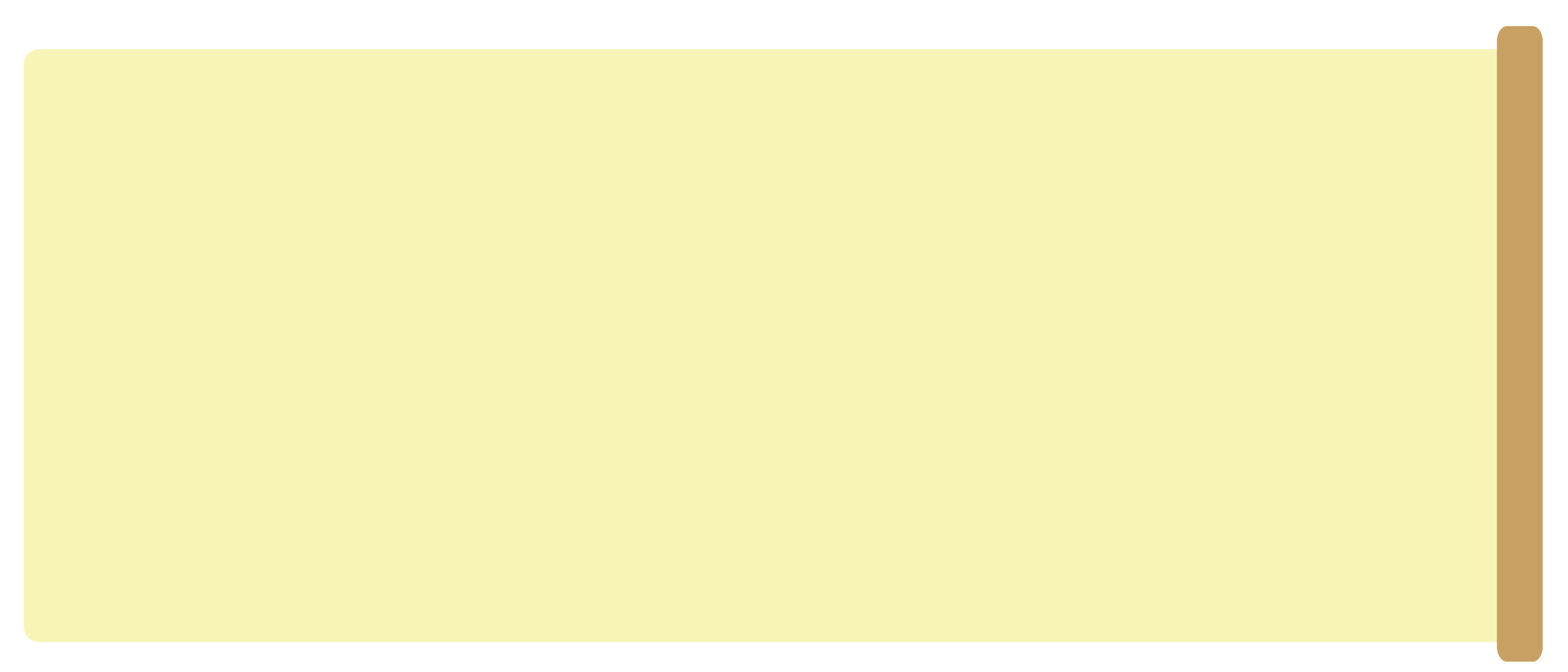 Khởi động
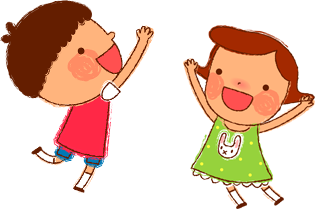 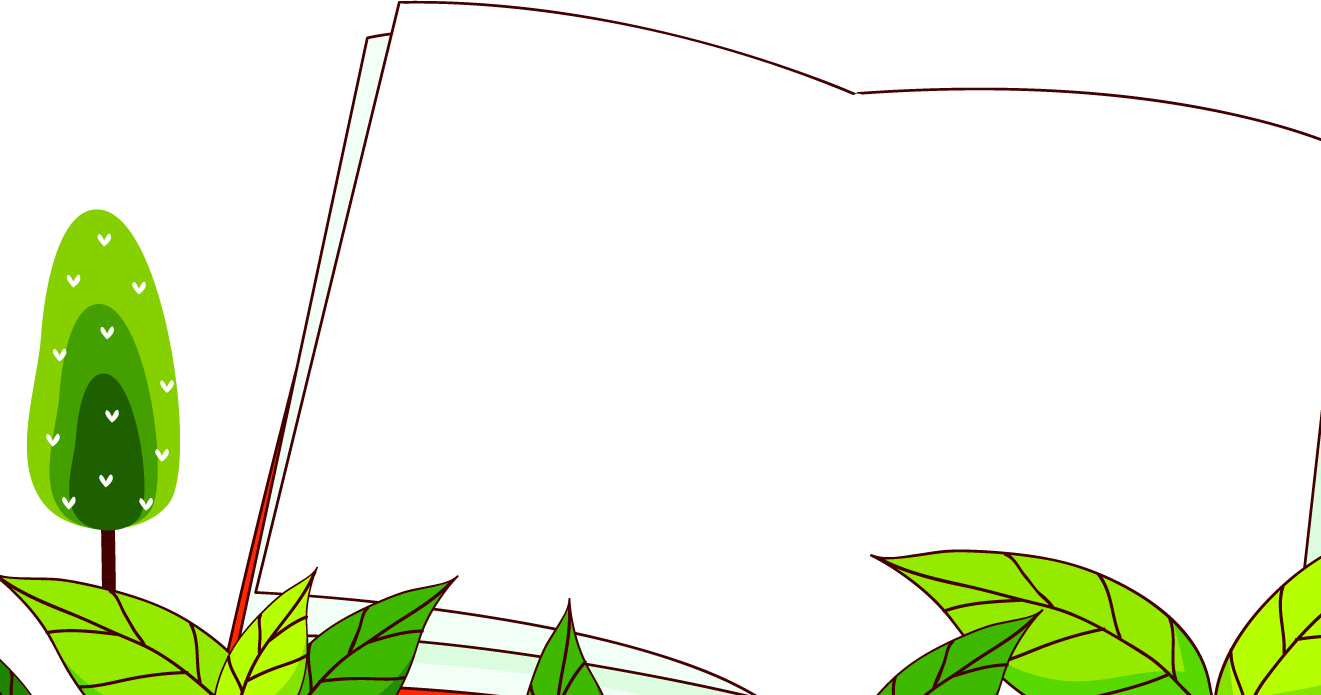 TỰ NHIÊN VÀ XÃ HỘI
Bài 3: Phòng tránh ngộ độc
 khi ở nhà
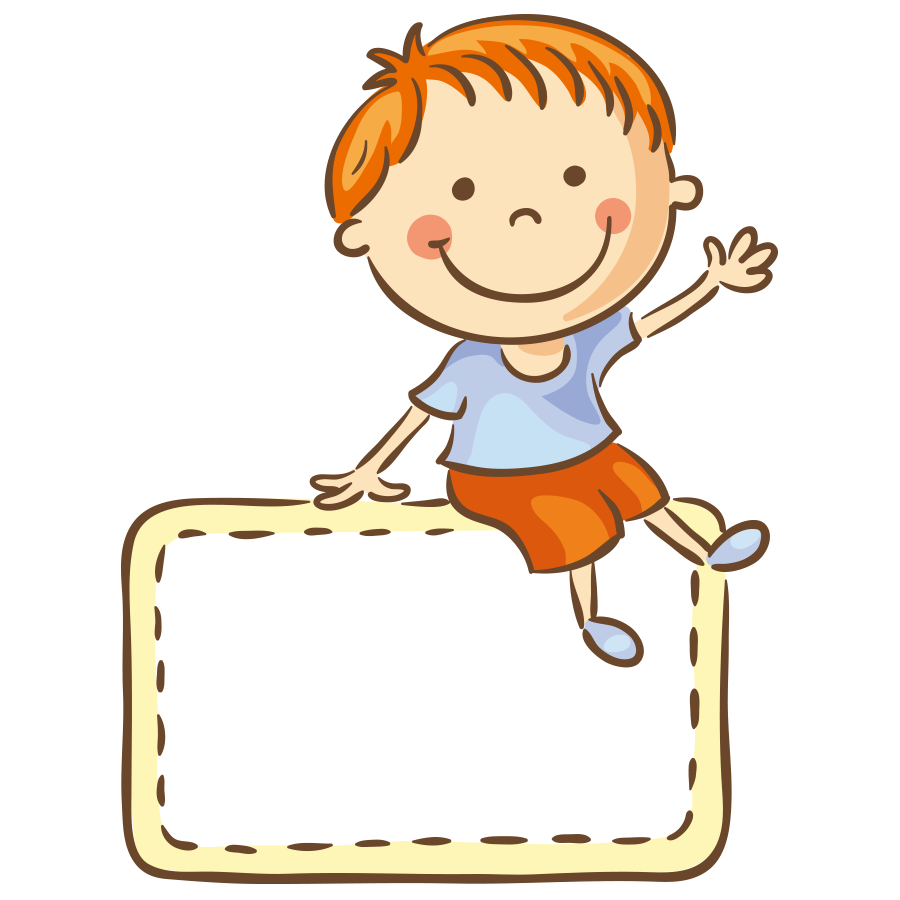 Tiết 1
- Bạn trong hình bị làm sao ?
 
- Em hoặc người nhà đã bao giờ bị như vậy chưa ?
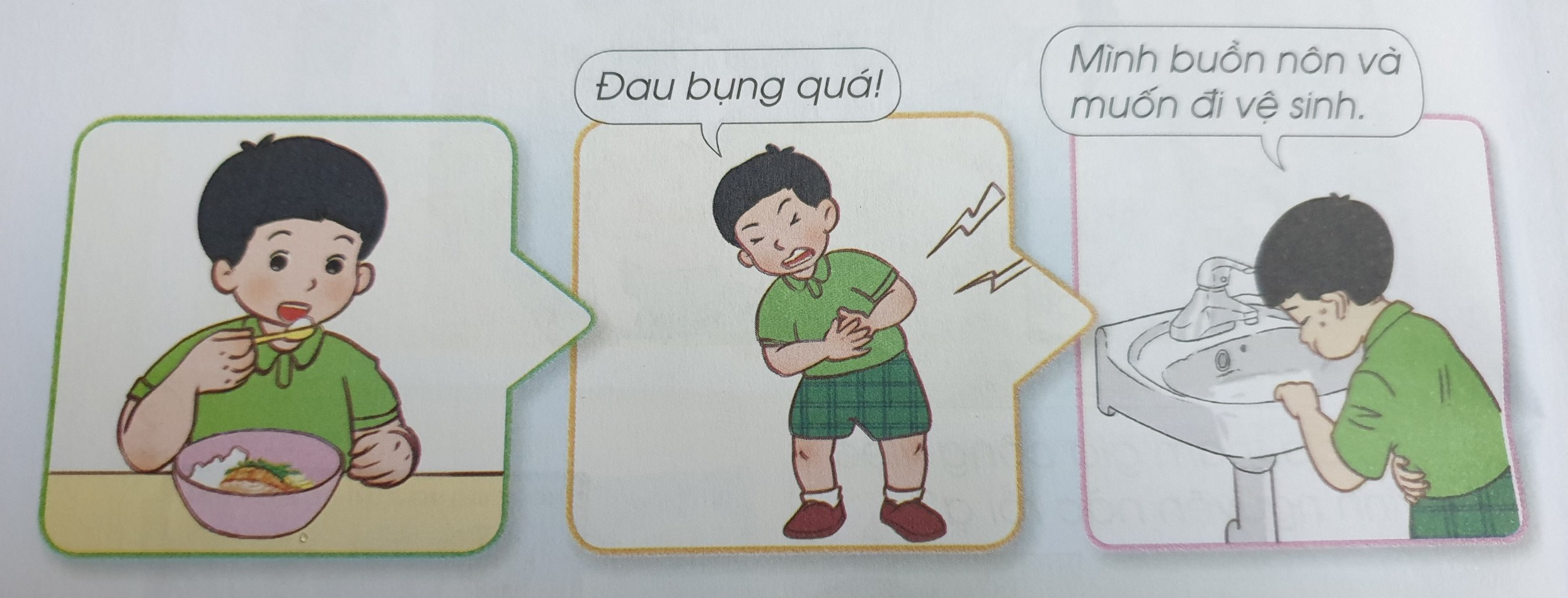 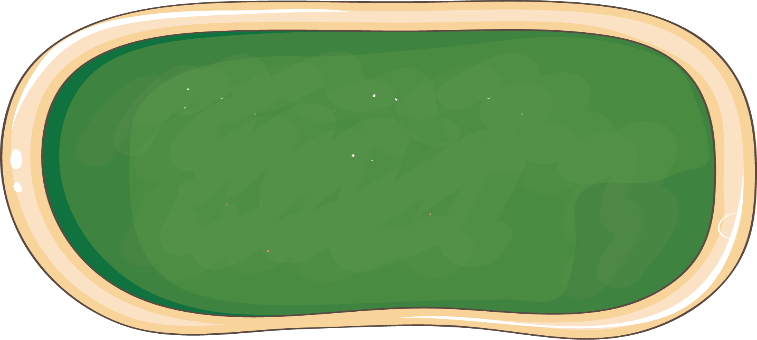 Hãy nói thức ăn, đồ uống và đồ dùng có thể gây ngộ độc qua đường ăn uống trong các hình dưới đây.
Hoạt động 1:
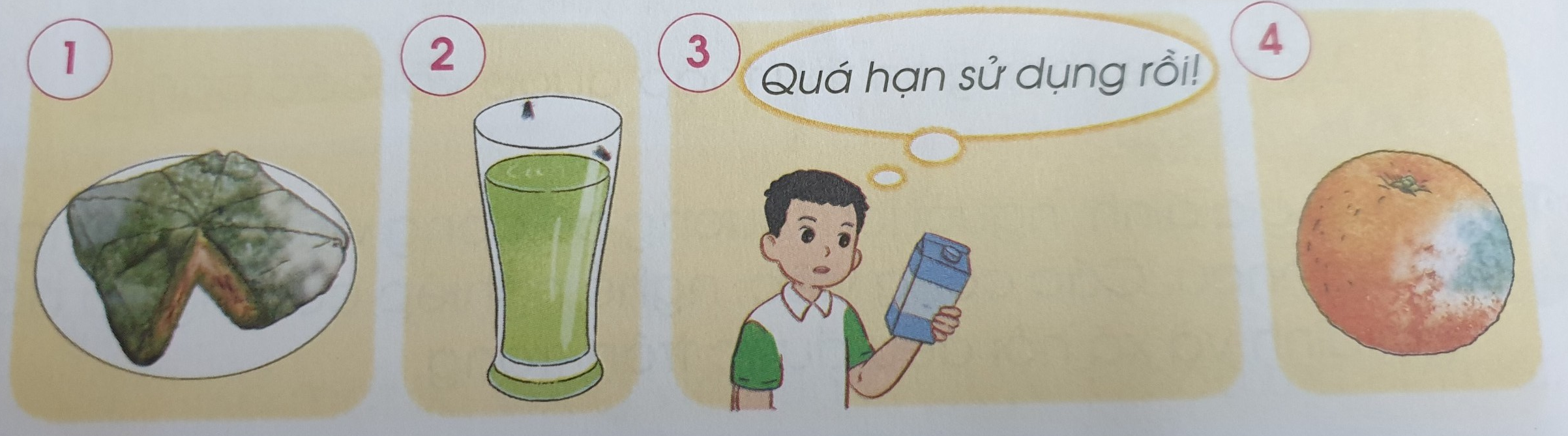 Thảo luận nhóm đôi
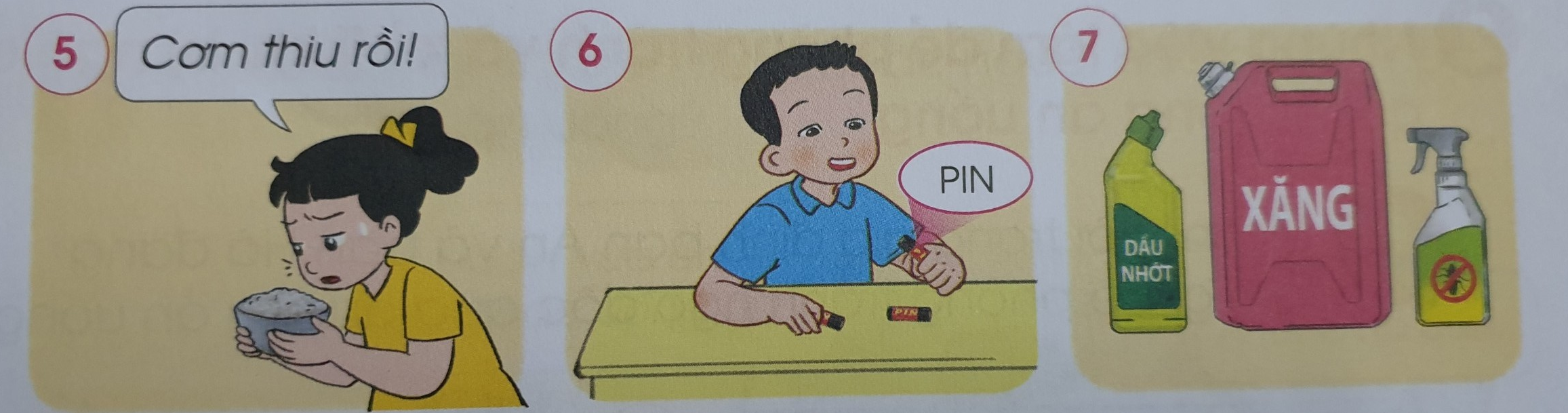 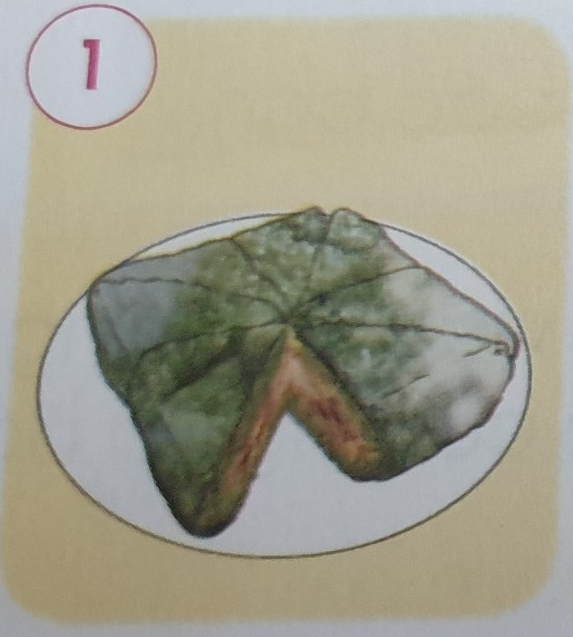 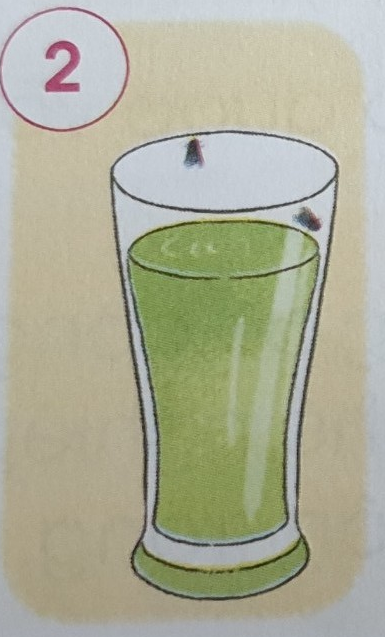 Hình 1: Bánh bị mốc
Hình 2: cốc nước bị ruồi đậu
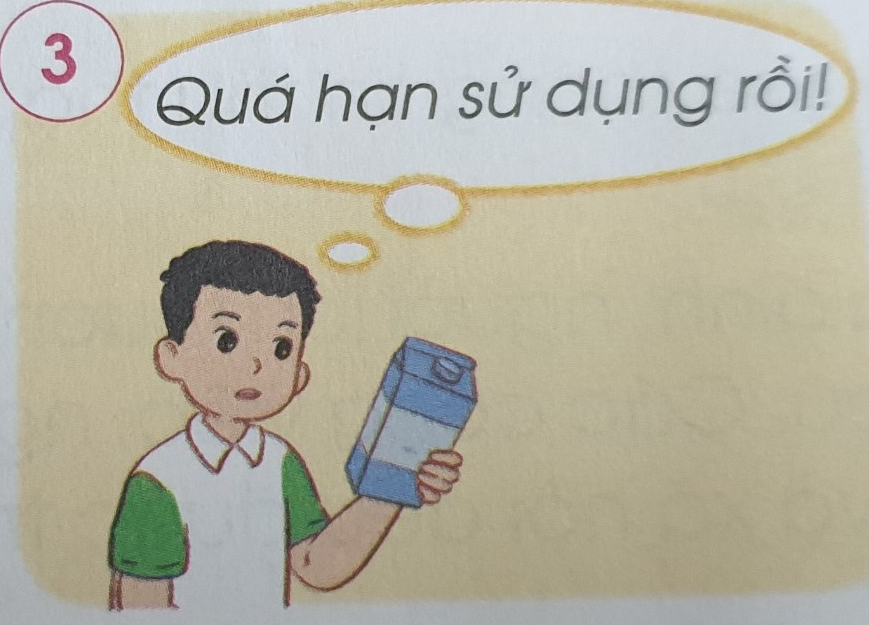 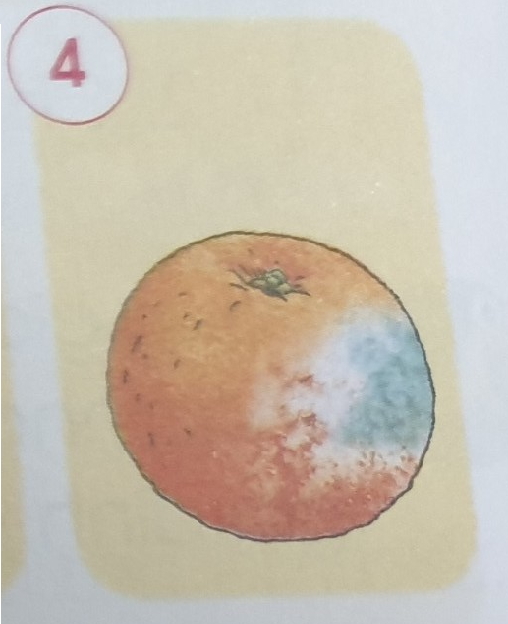 Hình 3: hộp sữa bị quá hạn sử dụng
Hình 4: quả cam bị thối
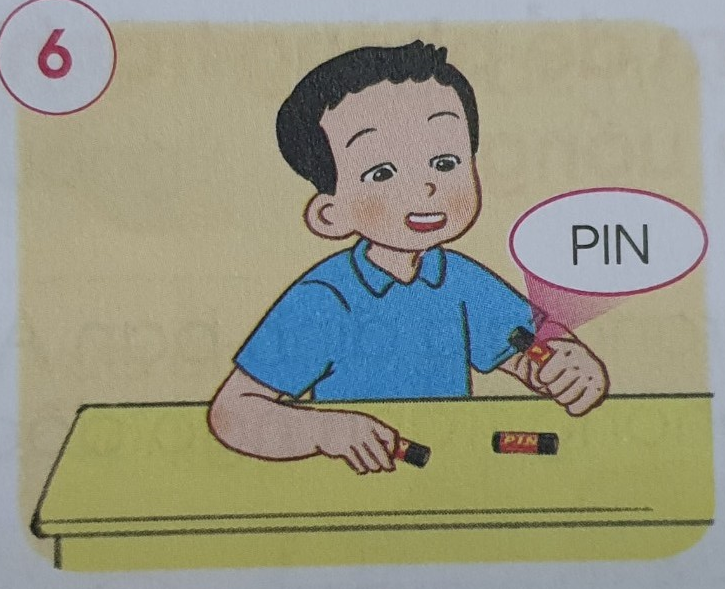 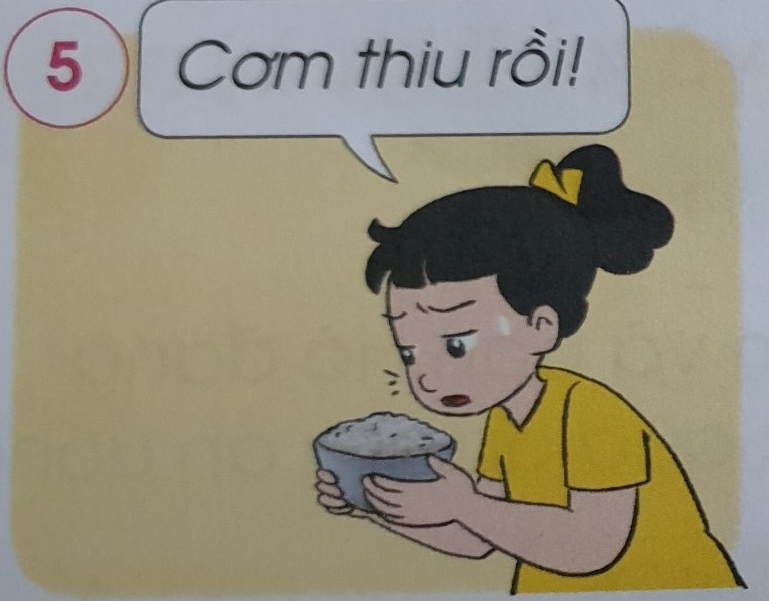 Hình 5: cơm  bị thiu
Hình 6: cục pin
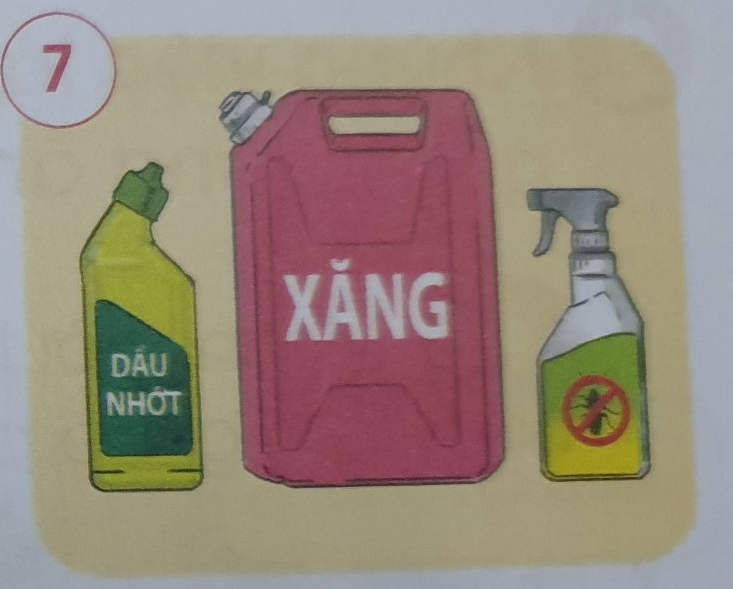 Hình 7: chai đựng dầu nhớt, xăng, bình xịt côn trùng
Hãy kể một số thức ăn, đồ uống và đồ dùng trong nhà em có thể gây ngộ độc qua đường ăn uống.
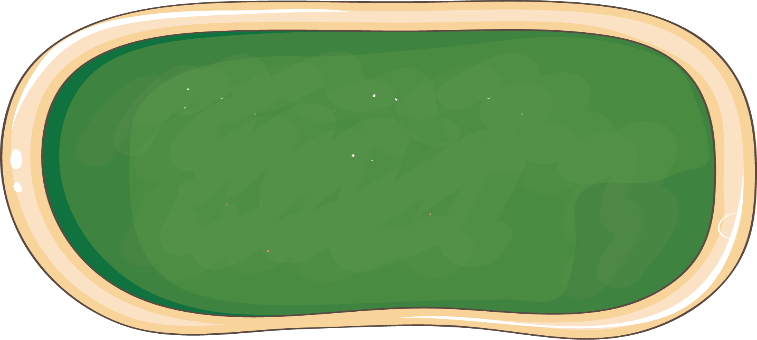 Thu thập thông tin về lí do gây ngộ độc qua một số nguồn dưới đây.
Hoạt động 2:
Thảo luận nhóm 4
Sắm vai
Đóng vai bác sĩ để nói với bạn lí do gây ngộ độc qua đường ăn uống.
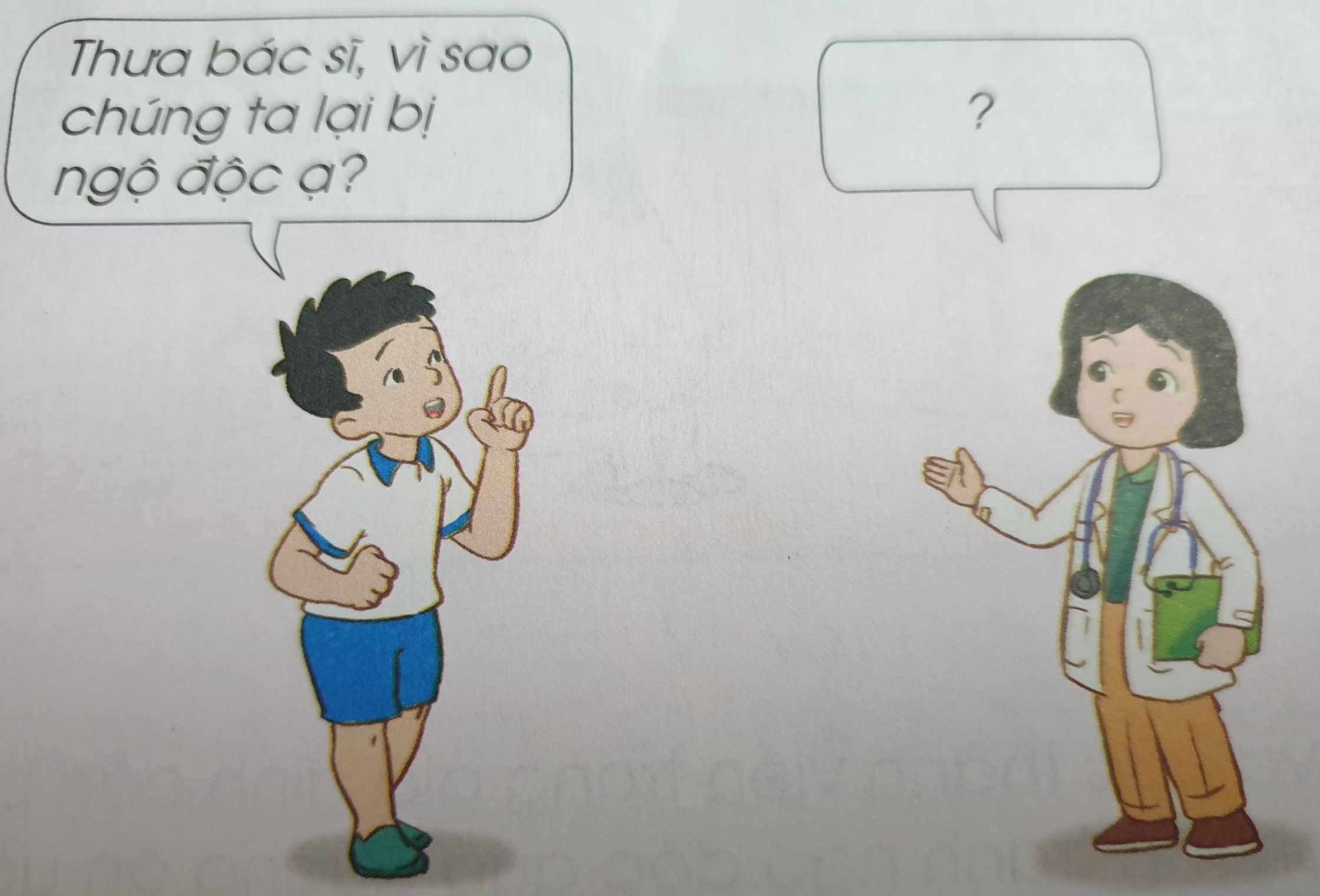 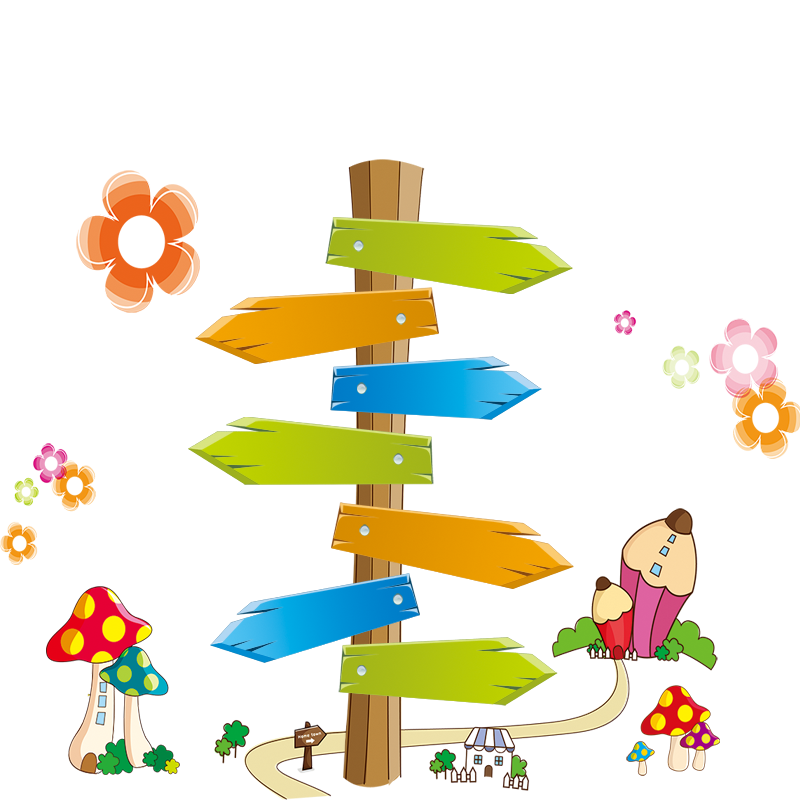 Kết luận
Một số thức ăn , đồ uống , đồ dùng trong gia đình có thể gây ngộ độc. Vì vậy chúng ta phải bảo quản thực phẩm đúng cách, ăn uống hợp vệ sinh.
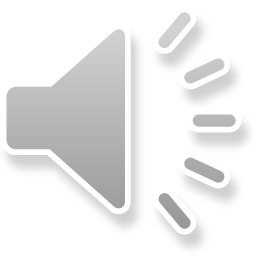 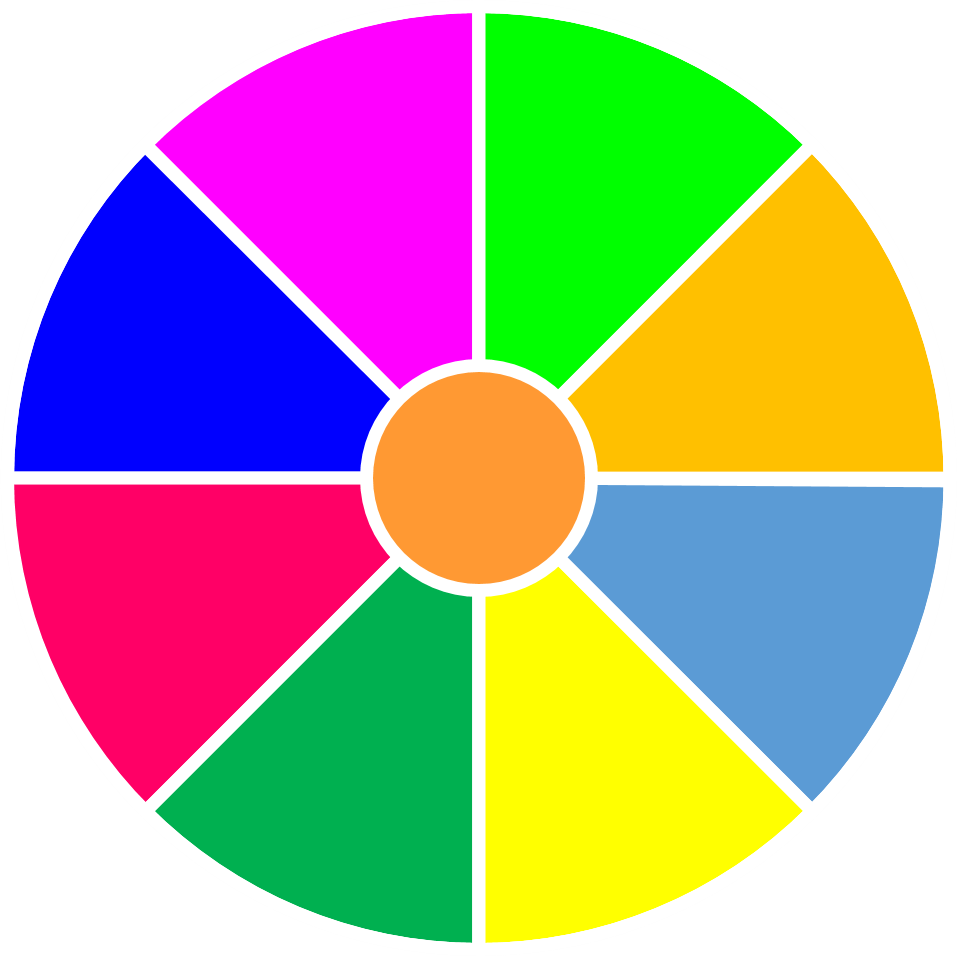 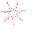 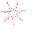 VÒNG QUAY 
MAY MẮN
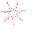 20
30
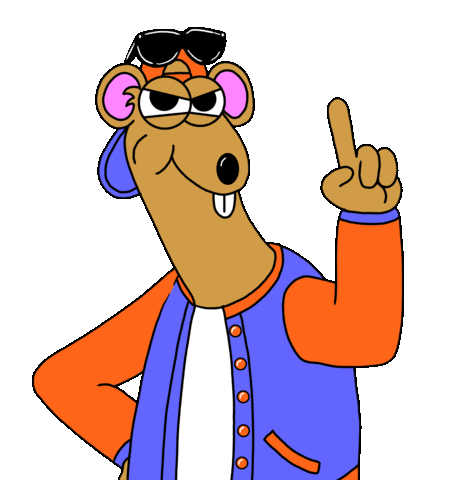 40
10
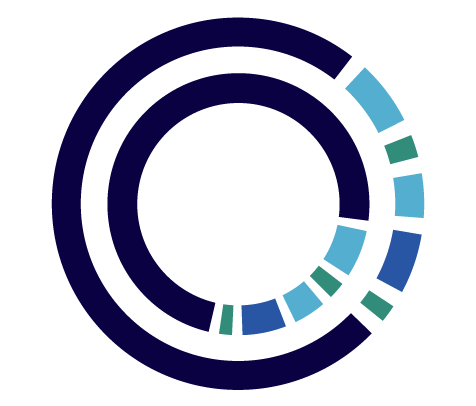 50
80
Câu Hỏi
1
2
60
70
3
4
QUAY
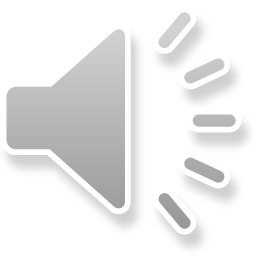 Câu hỏi 1
Tại sao xăng dầu lại gây ngộ độc?
Đáp án: Trong xăng,dầu có rất nhiều chất độc hại, đặc biệt là benzen
Quay lại
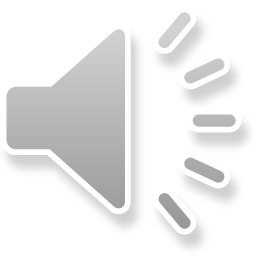 Câu hỏi 2
Khi cục pin hết pin chúng ta nên xử lí như thế nào?
Đáp án: Để 1 chỗ riêng, kín đáo, khi lượng pin nhiều chuyển cho người thu gom rác để họ có phương án xử lí đúng quy định.
Quay lại
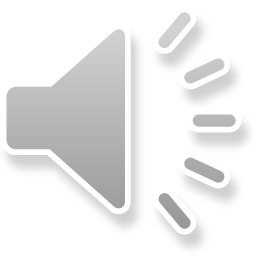 Câu hỏi 3
Một số biểu hiện khi bị ngộ độc thực phẩm?
Đáp án: Đau bụng, buồn nôn, chóng mặt, đi ngoài…
Quay lại
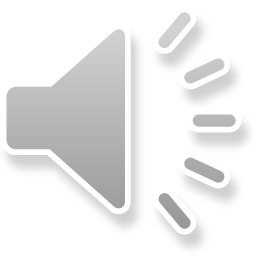 Câu hỏi 4
Lí do gây ngộ độc thực phẩm?
Đáp án: Do ăn uống thực phẩm đã bị nhiễm khuẩn
Quay lại
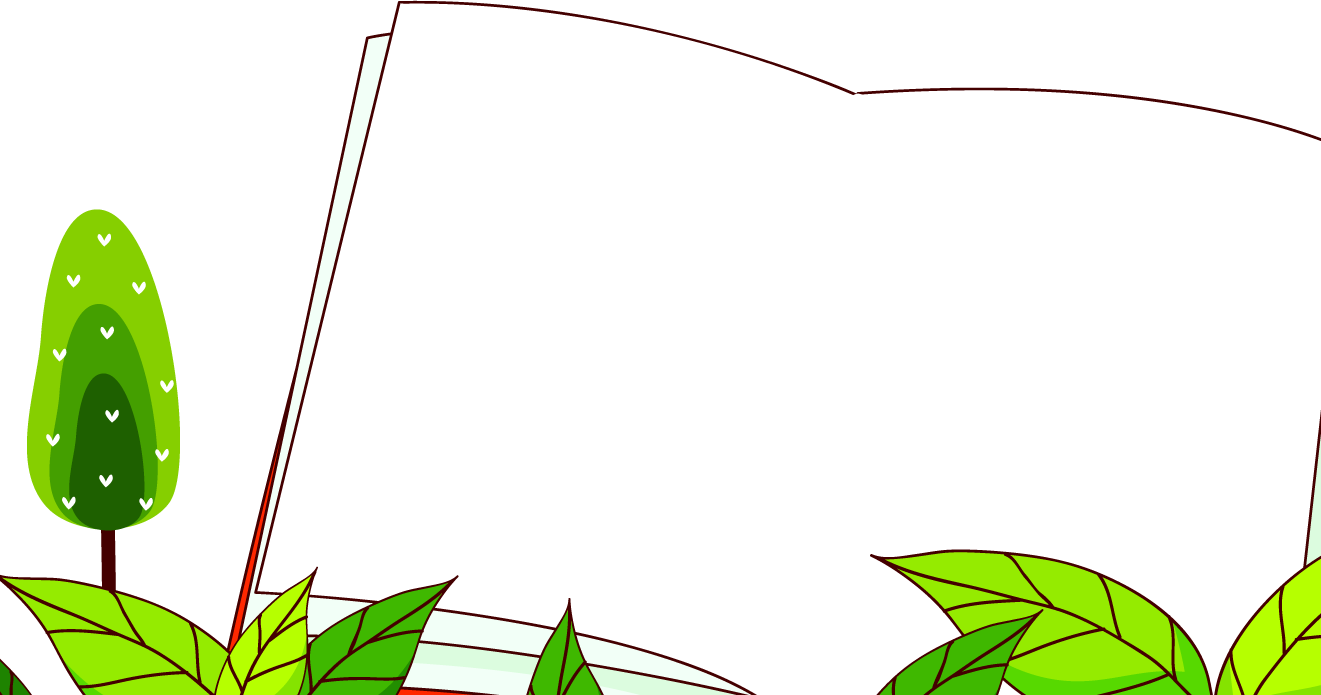 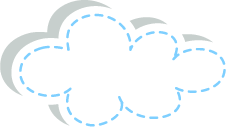 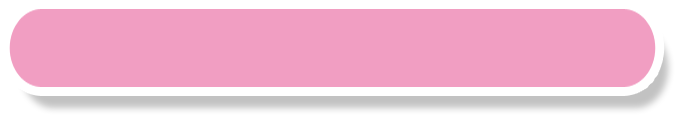 Dặn dò
Dặn dò 1
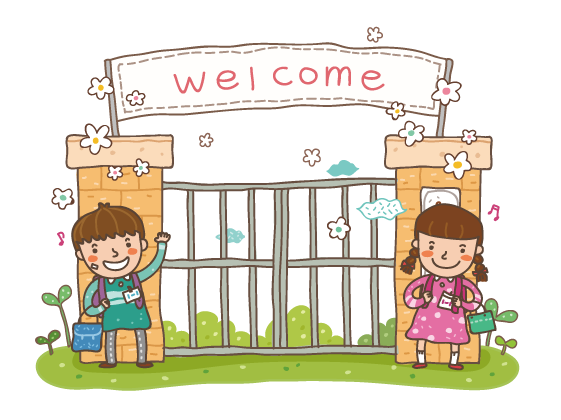 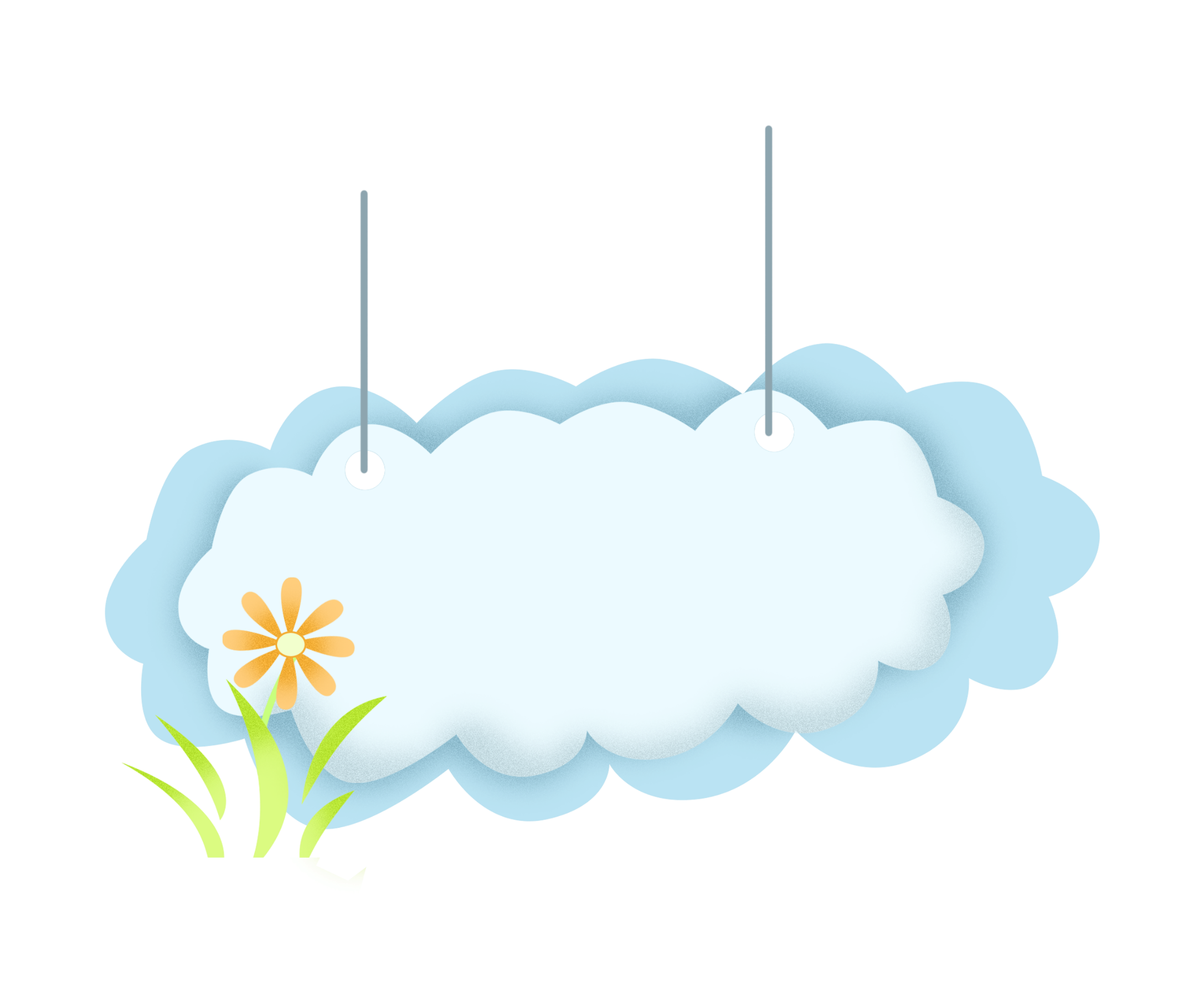 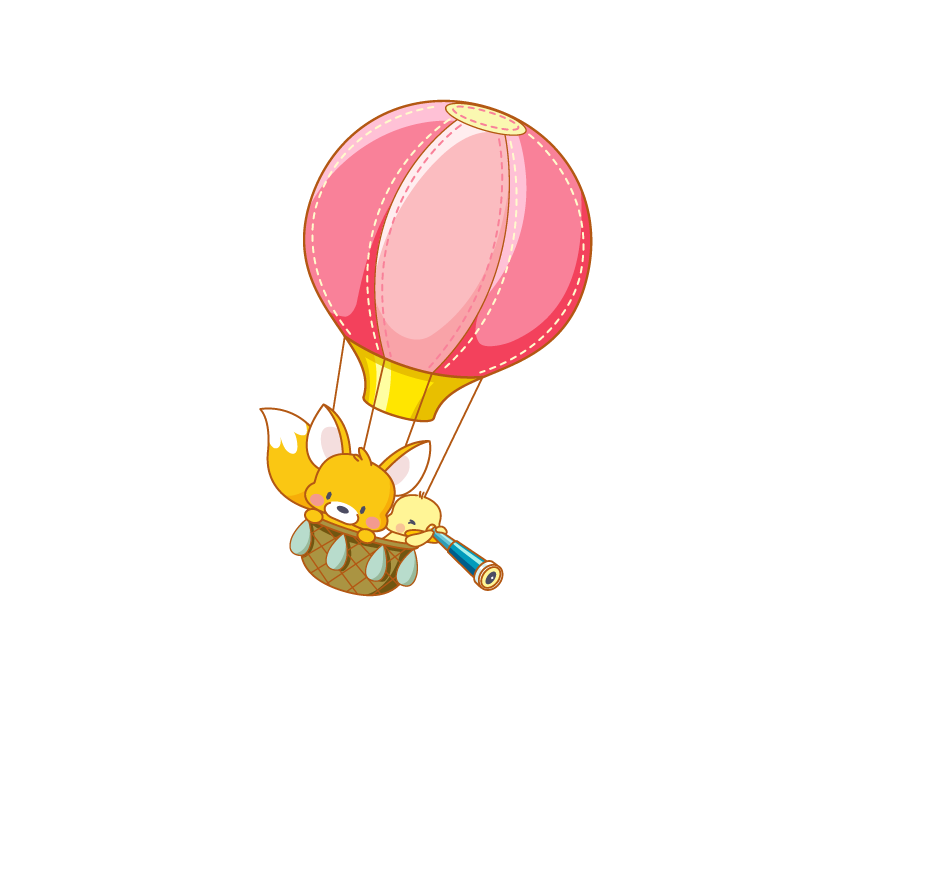 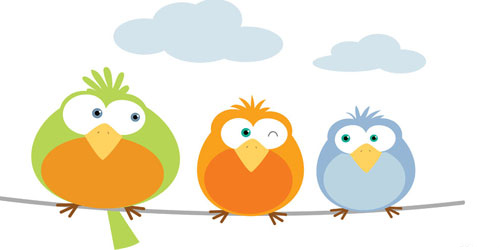 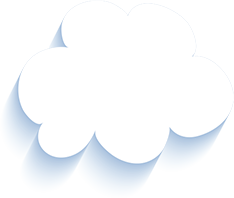 Tạm biệt và hẹn gặp lại 
các con vào những tiết học sau!
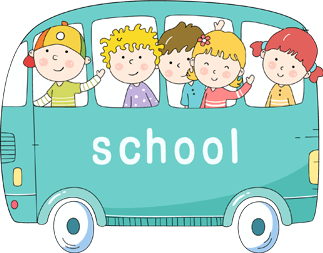 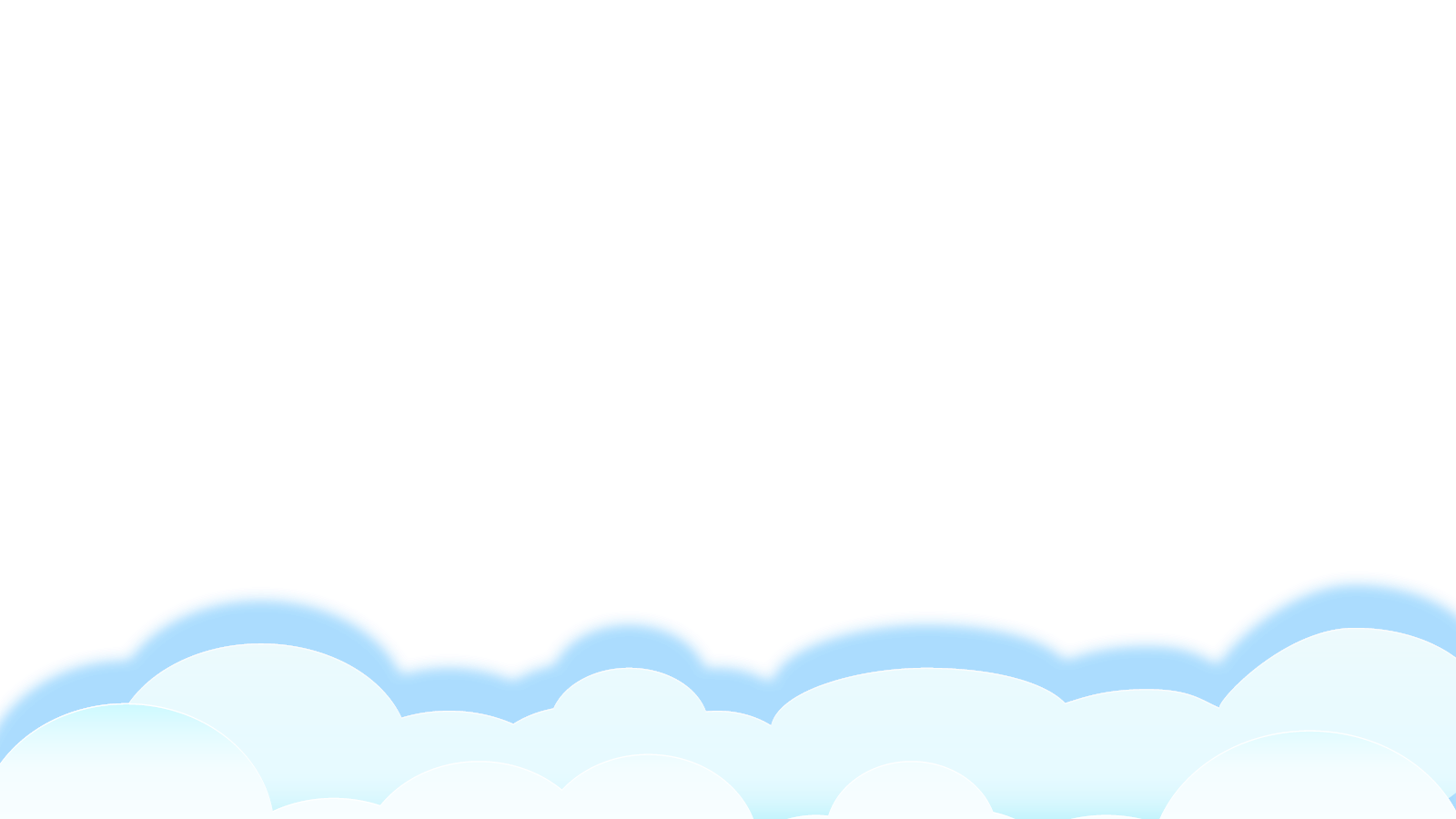